Lead ammunition and fishing tackle- Draft restriction proposal -
REACH Committee meeting of 27 February 2025
Patrizia TOSETTI; DG GROW
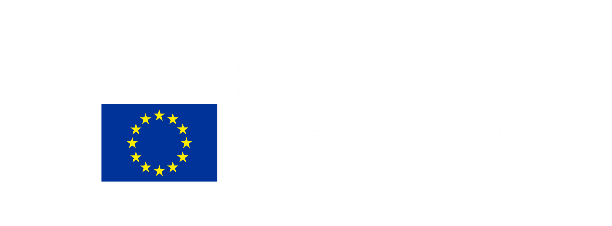 27/02/2025
Scope - Ammunitions and fishing tackle
Ammunition
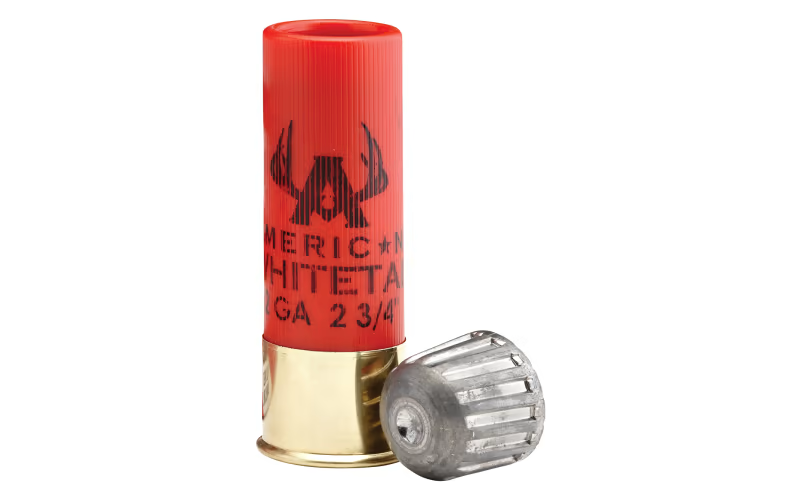 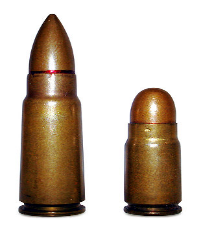 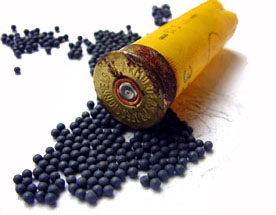 Bullet
Shot
(inc. slugs)
Containing 1% lead 
or more
For use with pistol, rifle, carbin, etc
For use with shotguns
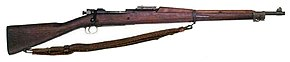 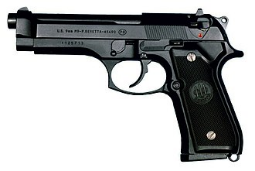 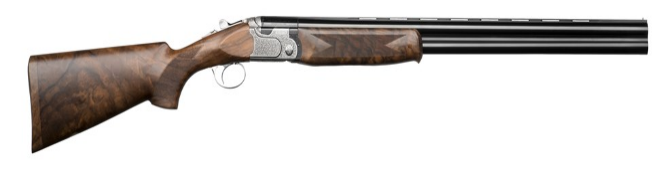 Fishing Tackle
Sinkers
Wire
Lure
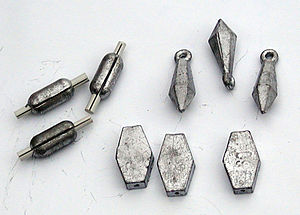 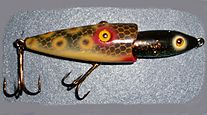 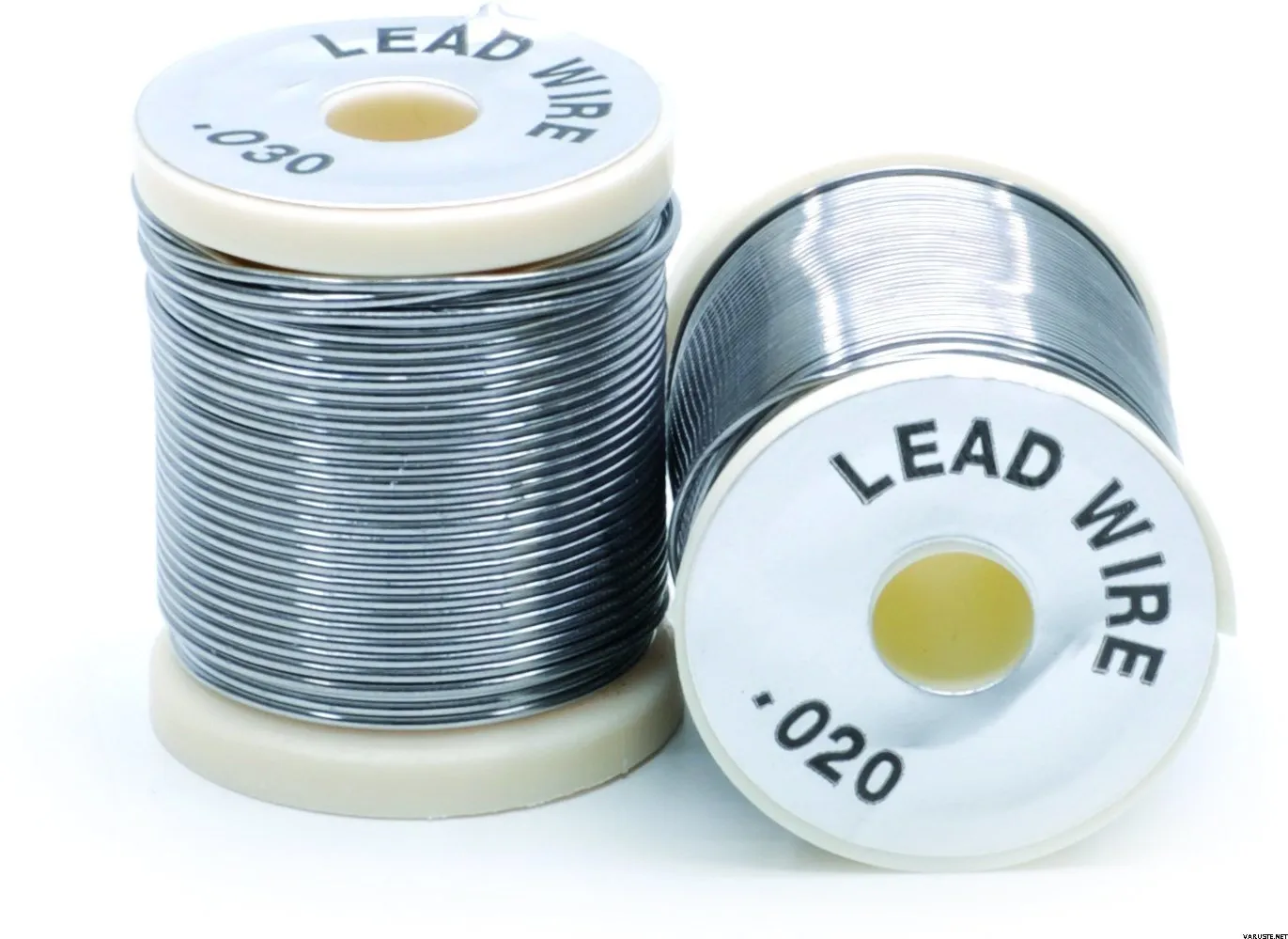 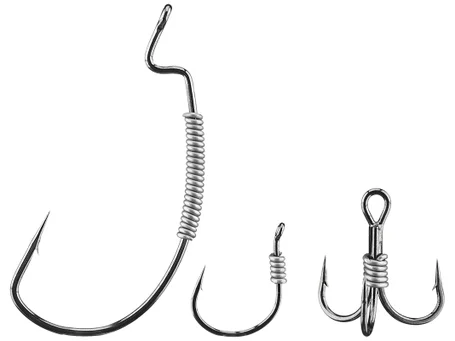 2
Restriction of lead ammo/fishing tackleGeneral approach
Use of product = release of lead?
Preventable emissions
High emissions (not preventable)
No or low emissions
Derogation
Use ban
Permanent 
derogation
Sale ban
(some uses
only)
Time-limited
RMM
Transitional 
periods
Review after 10 years (certain derogations only)
Information, labelling and marking requirements
MILITARY/SECURITY USES = OUT OF SCOPE
Gunshot- Restricting measures
HUNTING (shot)
SPORTS SHOOTING (shot)
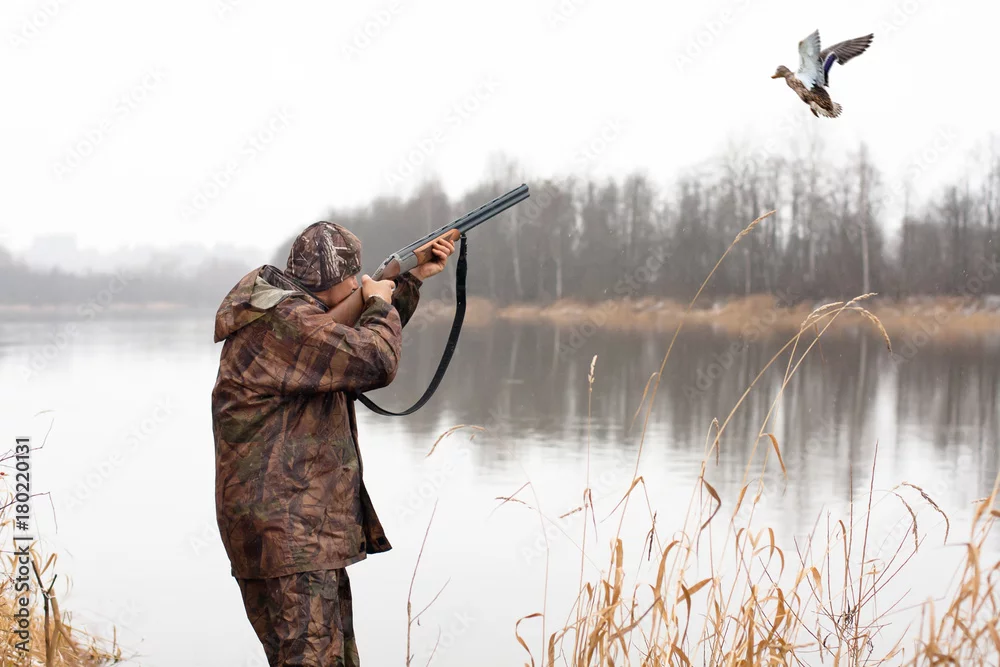 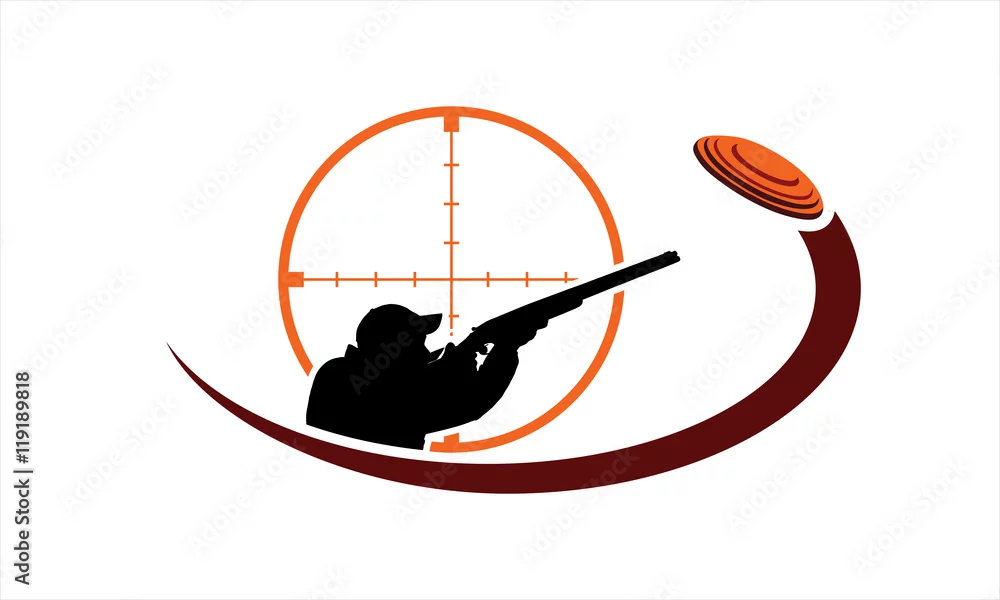 Prohibition to use (discharge and carry)
TP = 3 years
1 generic derogation (historic firearms)
Prohibition to use (discharge and carry)
TP = 5 years
Conditional derogation proposed
Prohibition to place on the market (both uses)
TP = 5 years 
Conditional derogation for sports shooting
1 generic derogation (historic firearms)
4
Gunshot- Generic derogation for historic firearms
Placing on the market
(shot)
SPORTS SHOOTING
HUNTING
Generic derogation:
Gunshot for 
- muzzle-loading guns - historic firearms
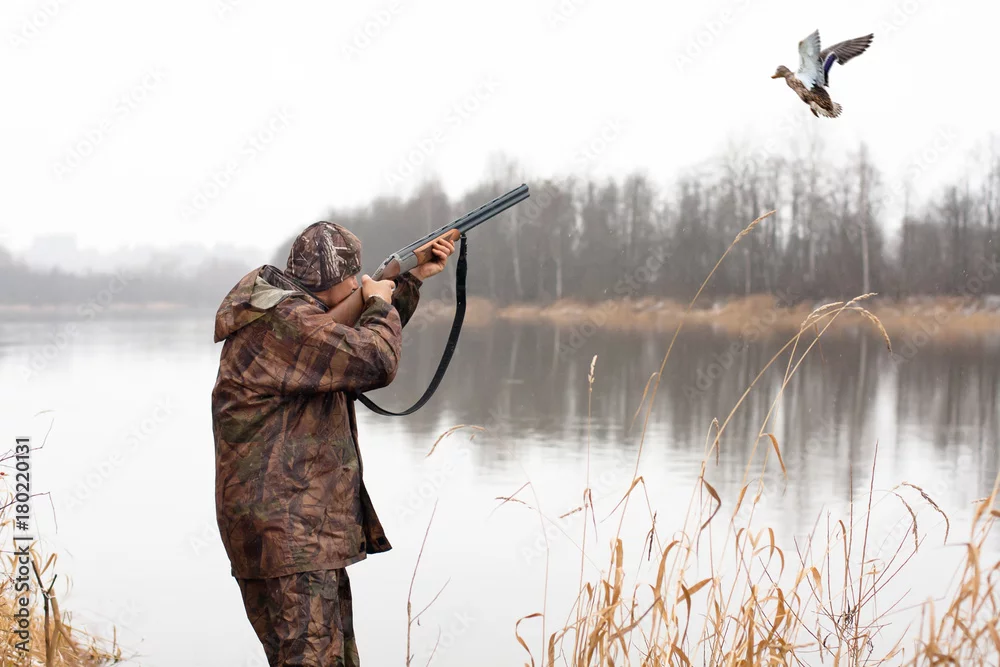 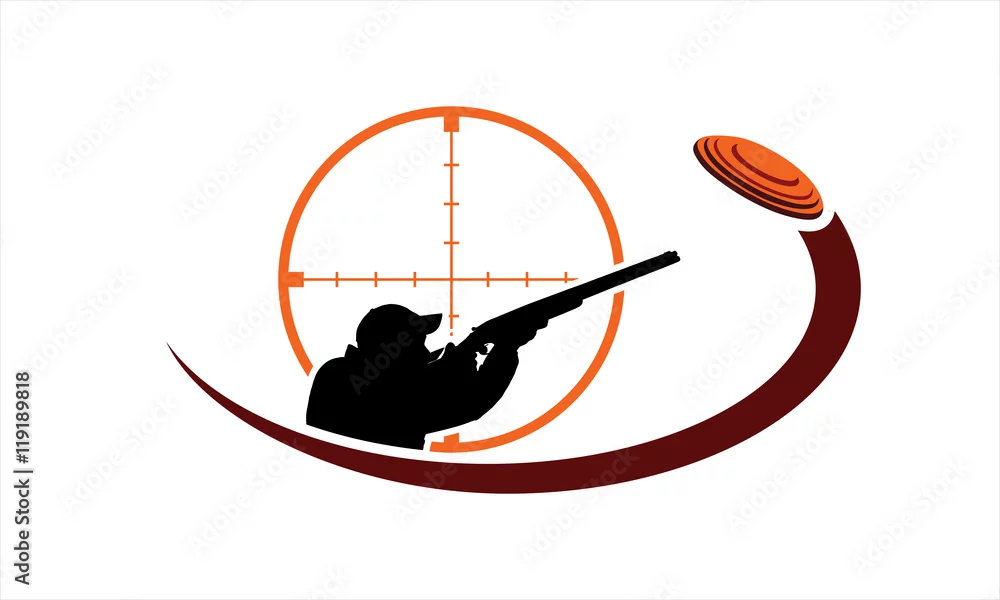 Use (carrying and dischaging)
(shot)
5
Gunshot- Conditional, time limited derogations for sports shooting
Both derogations
Time-limited to 15 yr
Review after 10 yr
Limited to 1.9-2.6 mm shot sizes
Limited to members of sports shooting federations
Limited to authorised shooting ranges
Autorisation conditional to RMM (TP = 5 yr)
Record keeping and reporting obligations (every 5 yr)
SPORTS SHOOTING (shot)
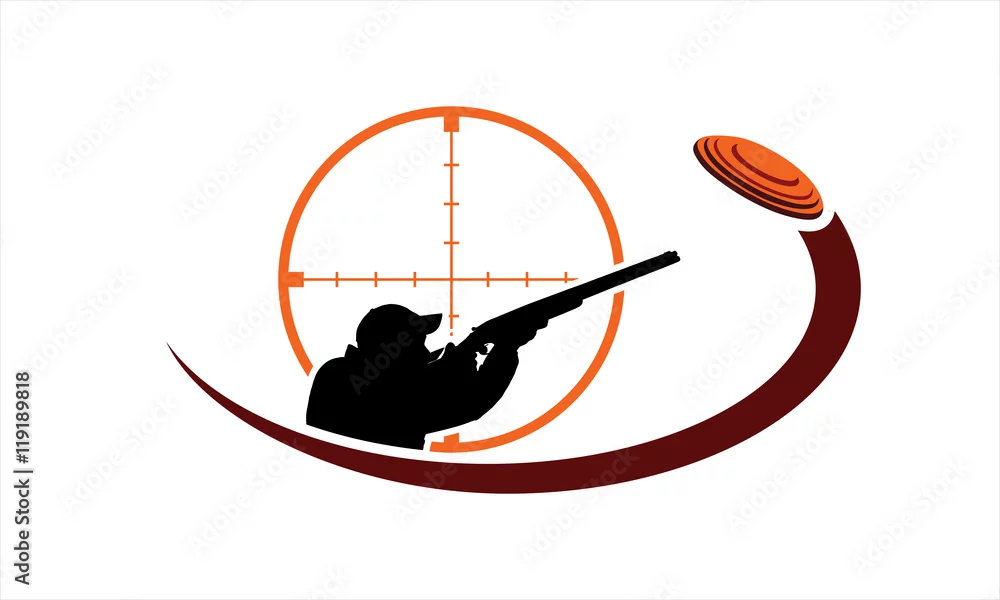 Derogations from the ban on:
Placing on the market
(shot)
Use (carrying and dischaging)
(shot)
6
Mandatory RMM for gunshot
7
Bullets- Restricting measures
HUNTING (bullets)
SPORTS SHOOTING (bullets)
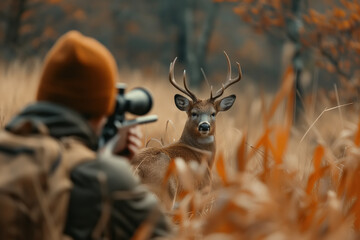 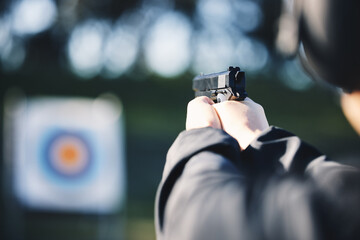 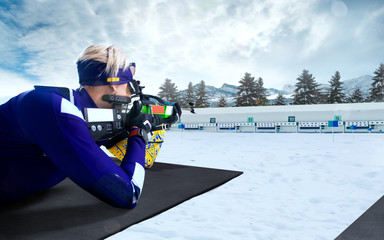 Prohibition to use (discharge and carry)
TP = 1,5 yr for calibres ≥ 5,6 mm
TP = 10 yr for calibres < 5,6 mm
TP = 10 yr for rimfire bullets
Derogations proposed for niche uses
Prohibition to use (discharge and carry)
TP = 5 years
Derogation proposed for outdoor shooting ranges
No prohibition to place on the market
8
Bullets- Derogations from the ban on use (discharge/carry)
HUNTING (bullets)
SPORTS SHOOTING (bullets)
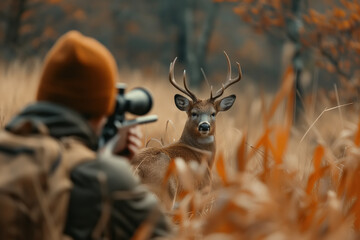 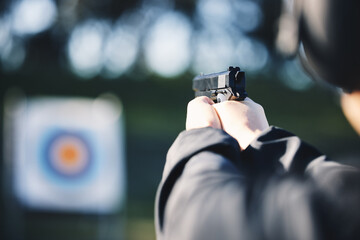 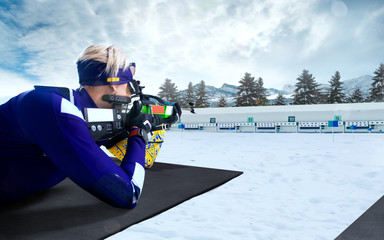 Derogations from ban on use:
bullets for seal hunting (if permitted)
full-metal-jacket bullets
Derogations from ban on use :
outdoor sports shooting ranges (review after 10 yr)
traditional events and funfairs
Generic derogations from ban on use (not use-specific):
Bullets for muzzle-loading guns and historic firearms
bullets containing copper and copper alloys with < 3% lead w/w
9
Fishing tackle- Restricting measures
FISHING
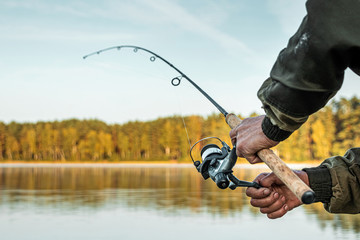 Prohibition to use and place on the market lead
in sinkers and in lures ≤ 50 g (TP = 3 yr)
in sinkers and in lures > 50 g (TP = 5 yr)
in fishing wires and in drop-in sinkers (TP = 6 months).
Derogations proposed
10
Fishing tackle- Derogations
FISHING
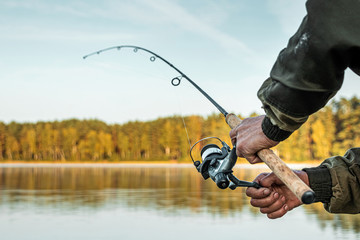 Derogations from ban on use and placing on the market:
lures containing copper and copper alloys with < 3% lead w/w;
split shot weighing 0.06 g or less (if spill-proof and child-resistant packaging).
11
Information requirements- Retailers
12
Labelling requirements- Gunshot or bullets packaging
13
Marking requirements- individual cartridges or bullets
Suppliers of gunshot or bullets shall ensure that:
individual bullets or gunshot cartridges are clearly, visibly and indelibly labelled with the marking:
		 ‘Pb’
14
MS obligations
15
Out of scope
16
Thank you
© European Union 2025
Unless otherwise noted the reuse of this presentation is authorised under the CC BY 4.0 license. For any use or reproduction of elements that are not owned by the EU, permission may need to be sought directly from the respective right holders.
Photos used in slides 4 to 15 are from Adobe Stock (https://stock.adobe.com/)